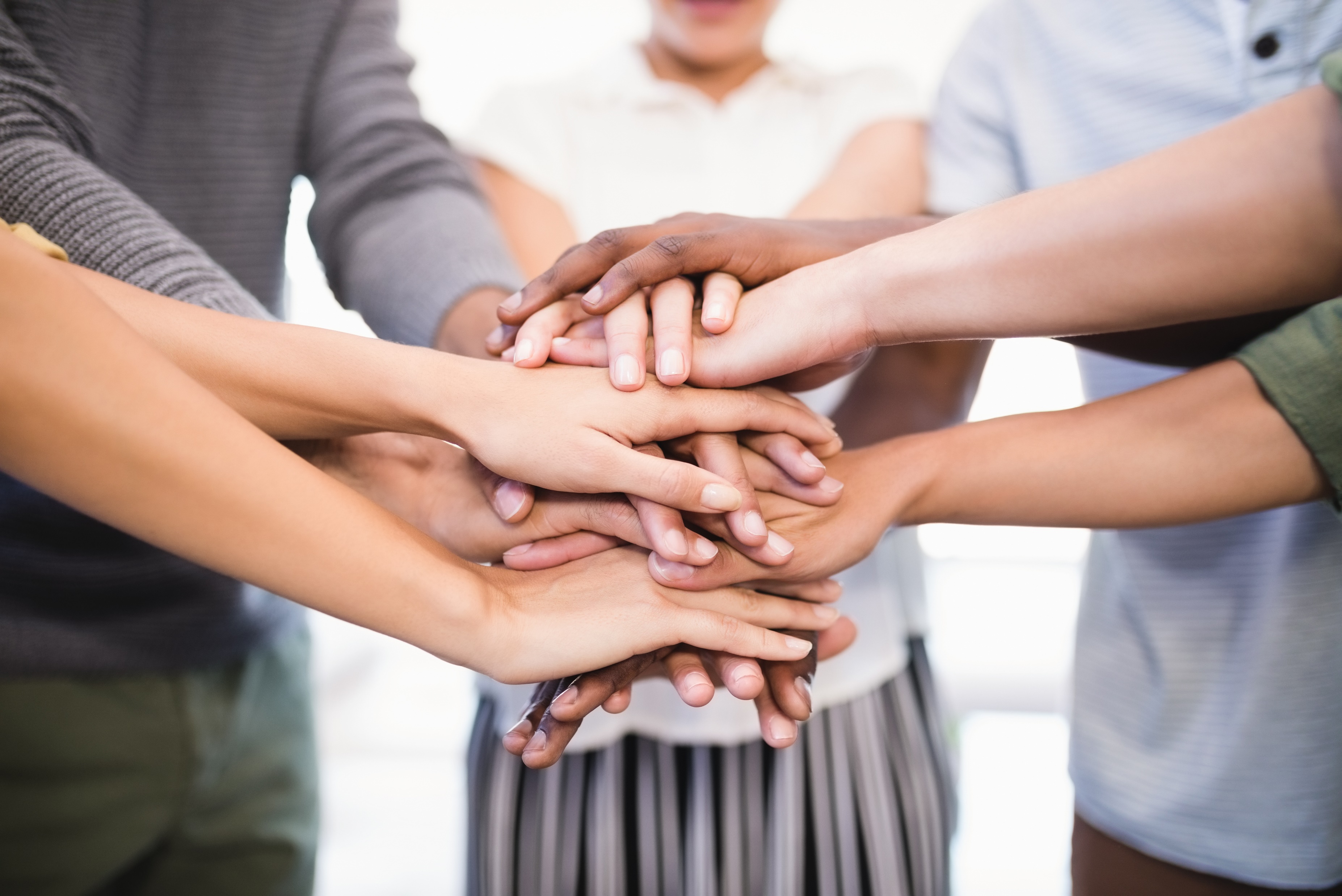 TITLE SLIDE: TSDS ODS 3.x Project Updates
TSDS ODS 3.x PROJECT UPDATESFOR VENDORS
August 4, 2022
SESSION AGENDA
PROJECT UPDATE 
Purpose & Project Extension
PROJECT TIMELINE 
Pilot Program & Milestones
Parallel Submission & Go-Live 
PROJECT ARCHITECTURE
Diagram & Components
ODS & Key Changes
UPCOMING EVENTS
Software Development Kit (SDK)
Vendor Communications & Support
CLOSEOUT
Key Takeaways & FAQs
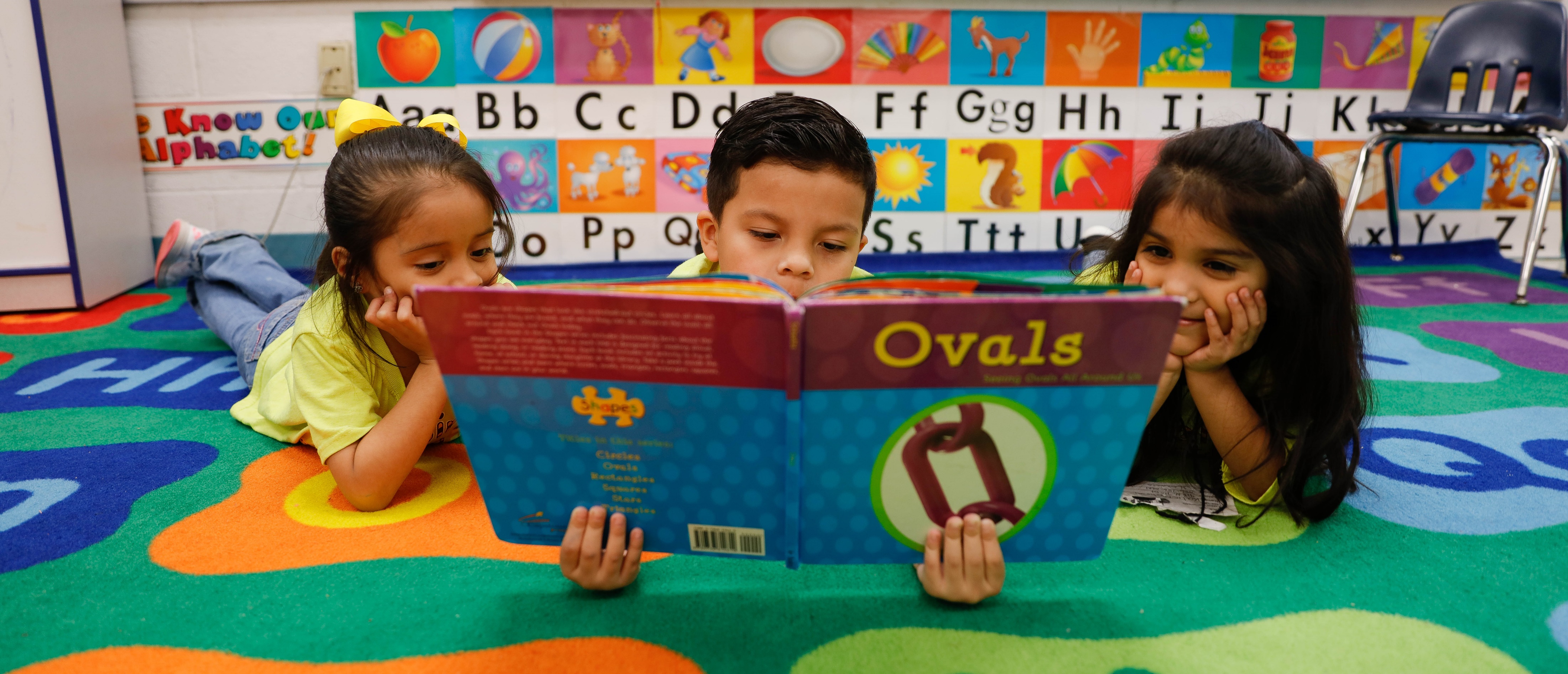 OFFICE OF INFORMATION TECHNOLOGY
Customer Relationship Management & Data Standards Department
Information Technology
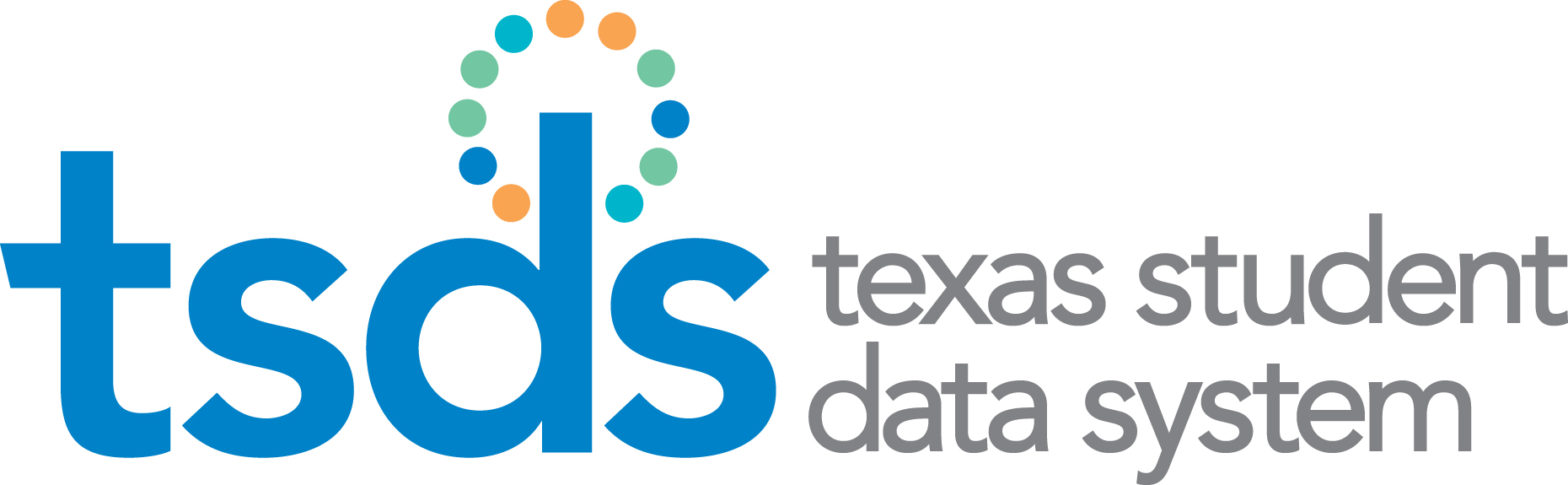 A multi-year initiative to   upgrade the Operational Data Store (ODS) and Texas Education Data Standards (TEDS) to a current version of Ed-FI.
RATIONAL & REASONING
Announced on May 18, 2022
PILOT PROGRAM
Extending provides a more extensive End-to-End testing period for LEAs to validate their vendor product solutions.
PROJECT TIMELINE EXTENSION
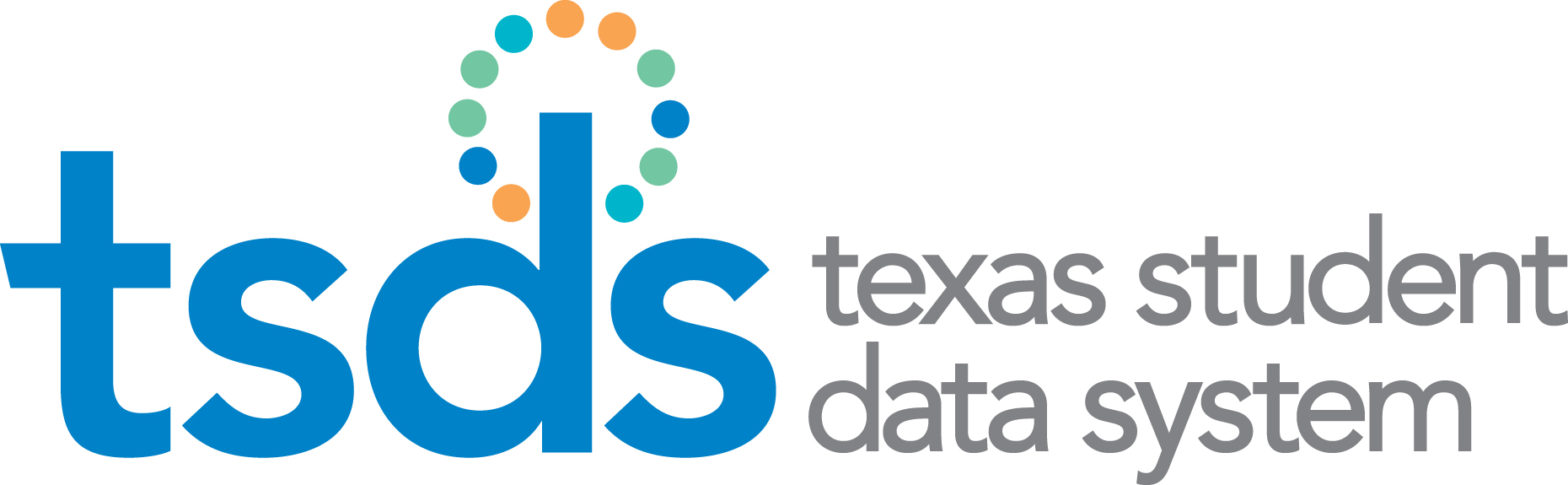 TECHNOLOGY & ARCHITECTURE
Extending allows TEA to have ownership of the architecture and control in developing application(s) to meet LEA needs.
VENDOR READINESS
Extending grants vendors more time to develop their solution(s) in ensuring readiness for parallel submission.
LEA COMMUNICATIONS
Published To the Administrator Addressed (TAA) on September 30, 2021
Published To the Administrator Addressed (TAA) on May 19, 2022
PROJECT TIMELINE
September 2021 – August 2023
Optional: TSDS vendors can participate in pilot program to develop and test their product solutions. 
Optional: LEAs can partner with their vendors to conduct end-to-end testing in preparation to parallel year. 

August 2023 – August 2024
Required: All TSDS vendors test their product solutions.
Optional: LEAs will submit both API transactions and XML submissions and compare results to ensure vendor readiness.

August 2024 – August 2025
Required: All LEAs will submit their TSDS official data through API transactions. 
XML submissions no longer accepted for TSDS.
EXTENDED
2021-2023: PILOT PROGRAM
2021-2022: Cohort of six (6) vendors conducted initial vetting of the integration and data out phases. 
Software Development Kit (SDK) was provided to all vendors. 

2022-2023: Pilot program will continue for any interested vendor.
LEAs and ESCs will begin End-to-End testing starting in January 2023.
Extended into 2022-2023
January - August 2023
September 2022: Online form available for LEAs to submit their interest in the pilot program.
PILOT PROGRAM: KEY MILESTONES
JULY 2023
LEA Analysis & Feedback
 Training & Resource Updates
JANUARY 2023
Parallel Environment
PEIMS Fall, Class Roster, Child Find
SEPTEMBER 2022 
2022-2023 SDK Released 
Vendor Coordination Resumes
OCTOBER 2022
Hosted Staging Environment
LATE WINTER 2023
Initial LEA/ESC Training
RESOURCES
ESC/LEA KICKOFF
START END-TO-END
PILOT TRAINING
STOP END-TO-END
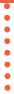 SPRING 2023
Advanced LEA/ESC Training 
Continuous & On-Demand
AUGUST 2022
TEDS Post-Addendum
Pilot Vendor Cohort
DECEMBER 2022
System Configuration
Guidance & Process for Testing
2023-2024: PARALLEL SUBMISSION
REQUIRED For All Vendors
OPTIONAL For LEAs & ESCs

LEAs will compare XML data against API transactions through TSDS reports and validations. 
All TSDS submissions are expected to be compared by the     submission due dates. 
XML data will be used          for official TSDS reporting.
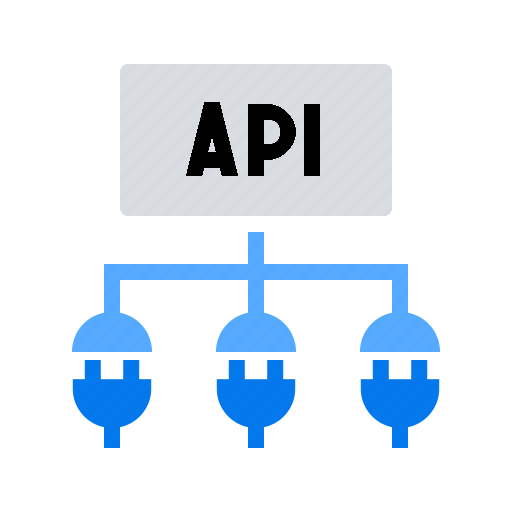 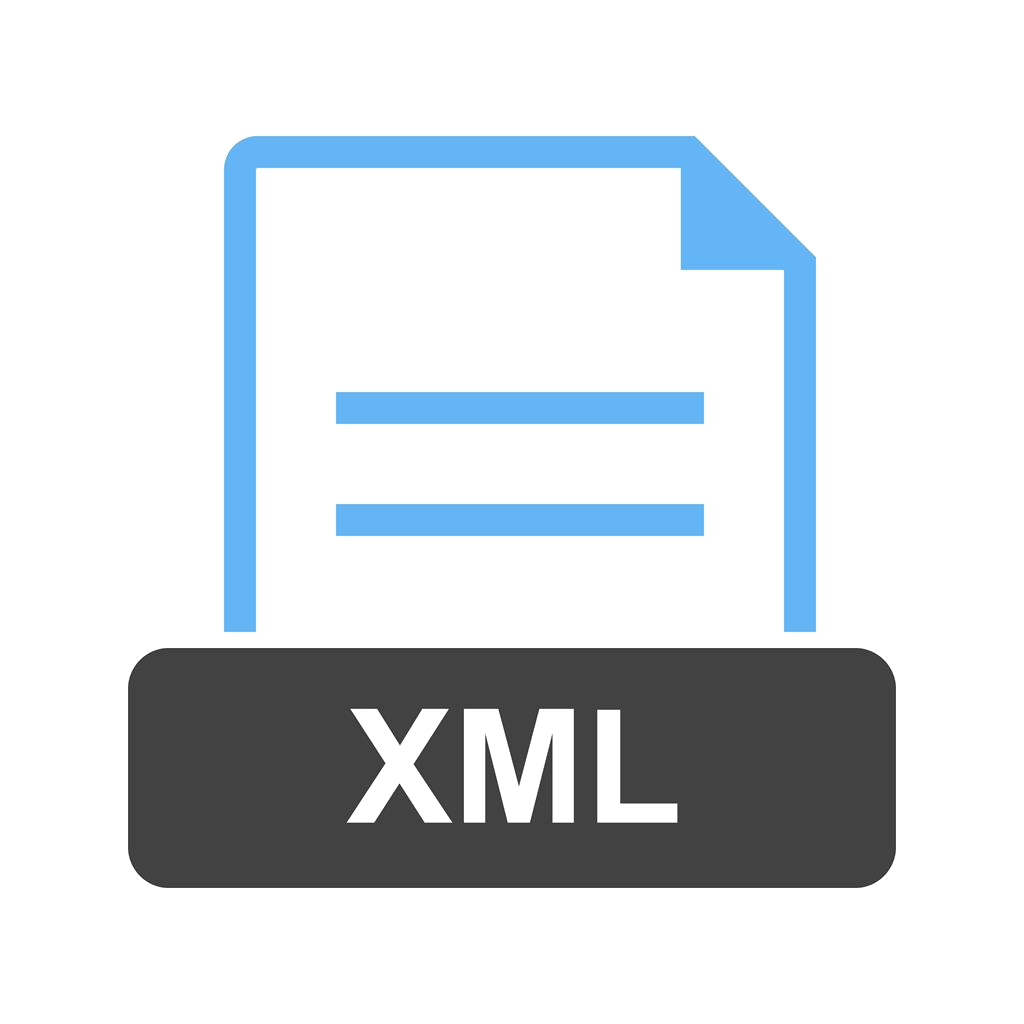 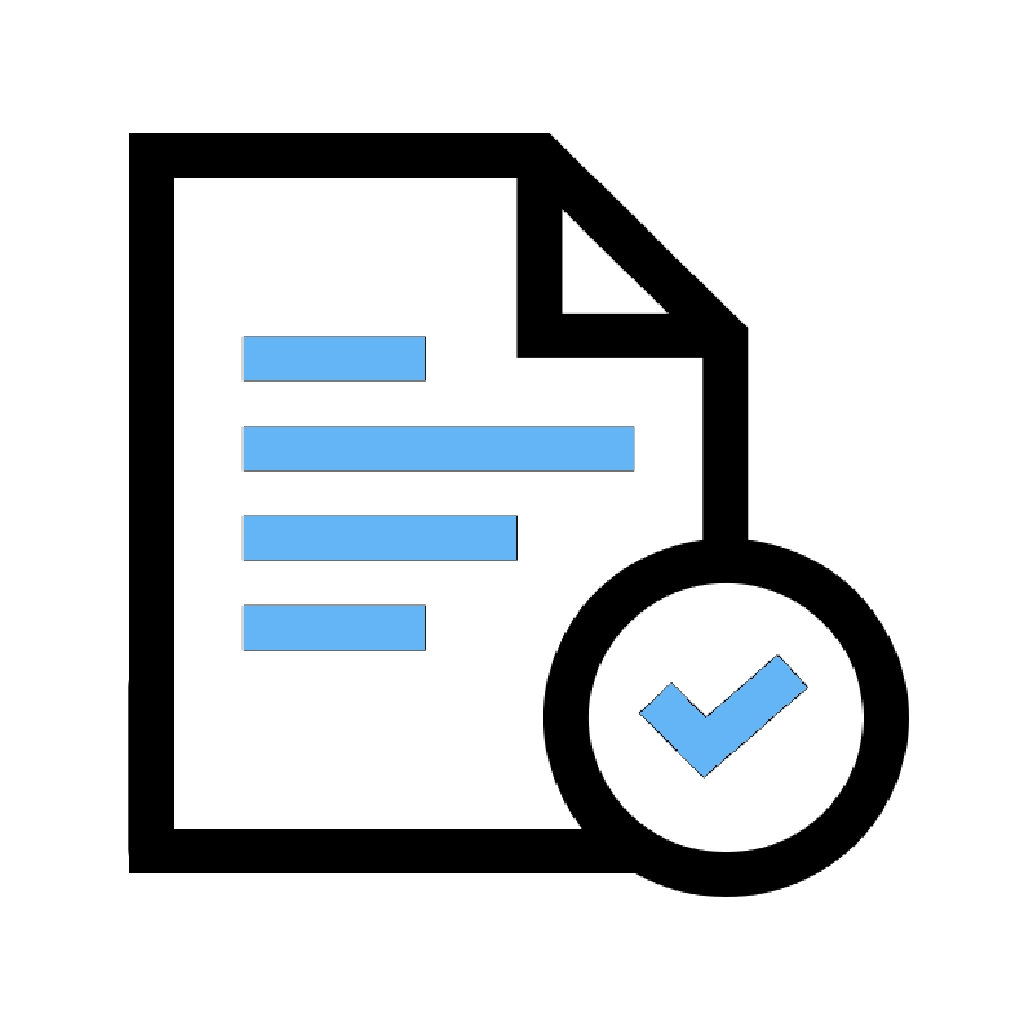 LEAs will be nominated, selected, and approved to participate 
in the parallel submission. Recommending 250+ LEAs.
2024-2025: GO-LIVE
REQUIRED For All Vendors
REQUIRED For All LEAs & ESCs

Only API transactions will be accepted for TSDS
XML data loads will not be available or permitted
Training & support based upon API transactions
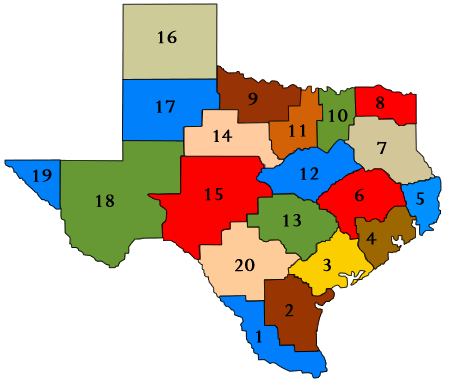 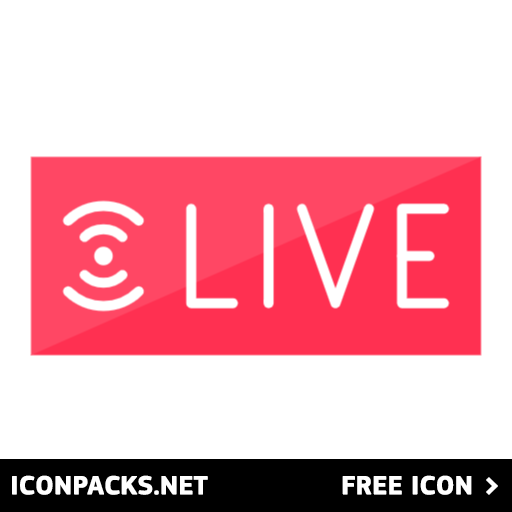 UPDATED ARCHITECTURE
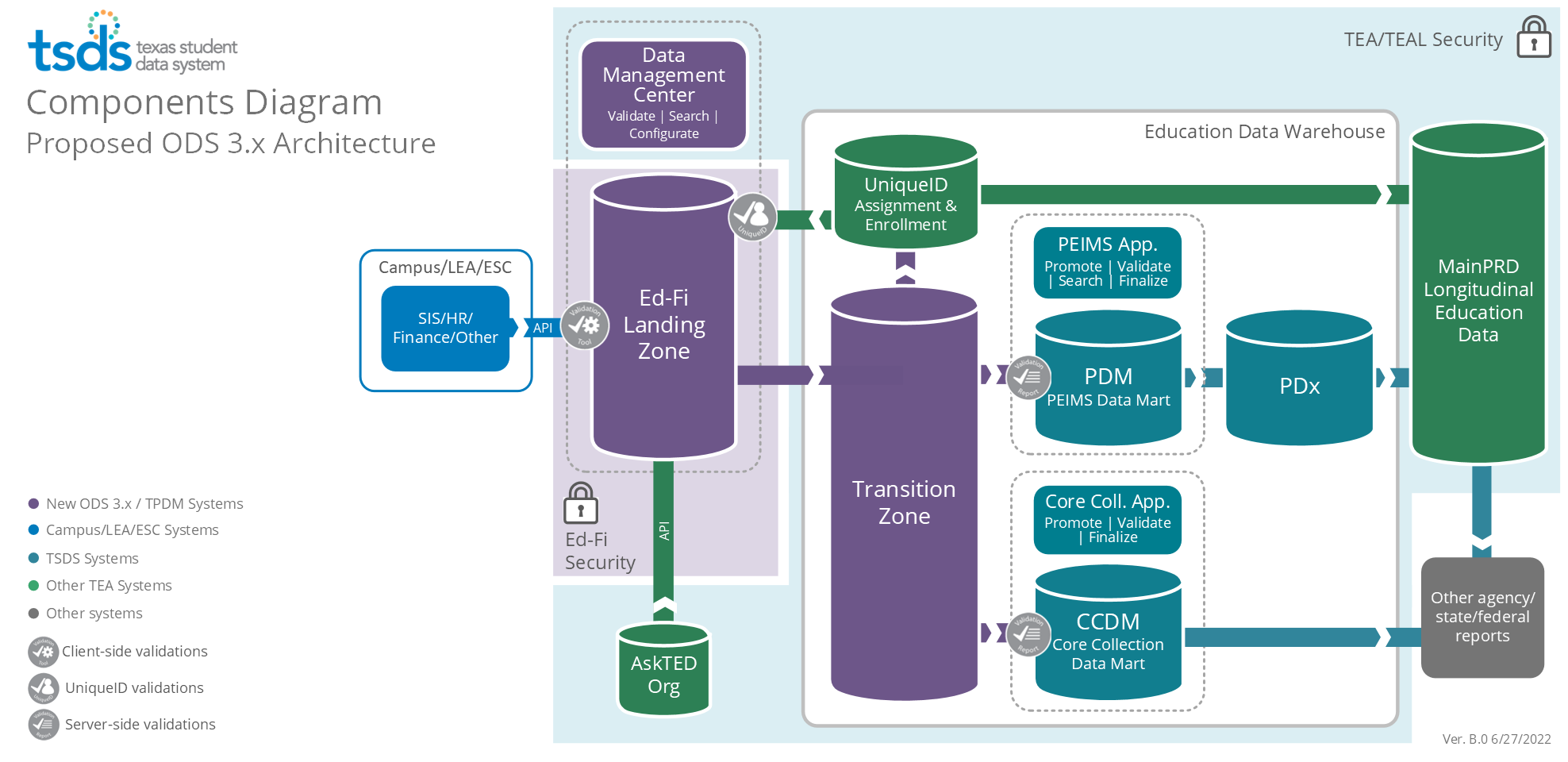 UPDATED ARCHITECTURE
Data
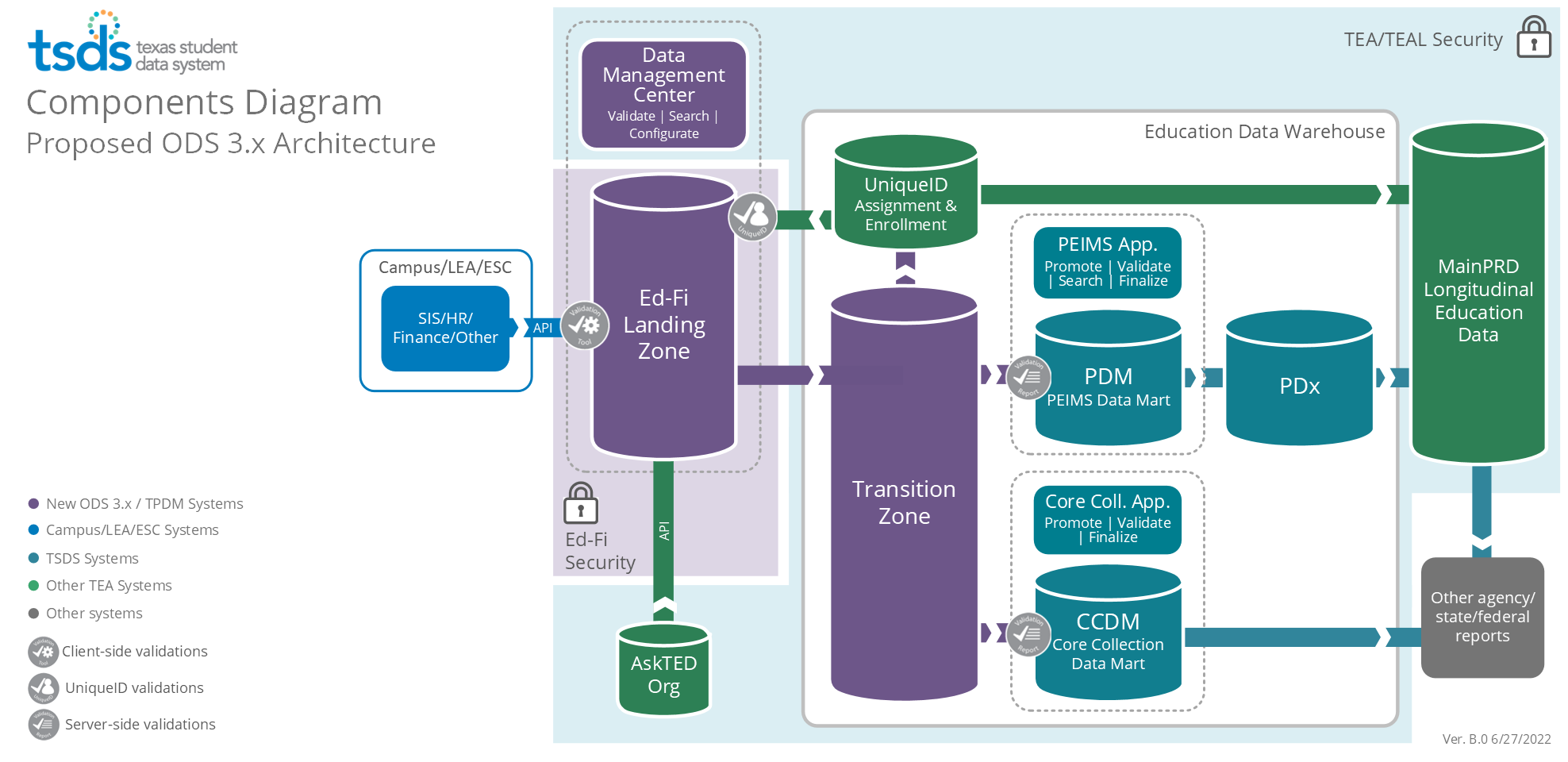 Landing Zone

Each LEA will be provided a local Ed-Fi Operational Data Store (ODS)

Source system vendors will publish data via API transactions at near real-time
UPDATED ARCHITECTURE
Application 

LEAs will be able to view data loads and run validations on local ODS data.
Data
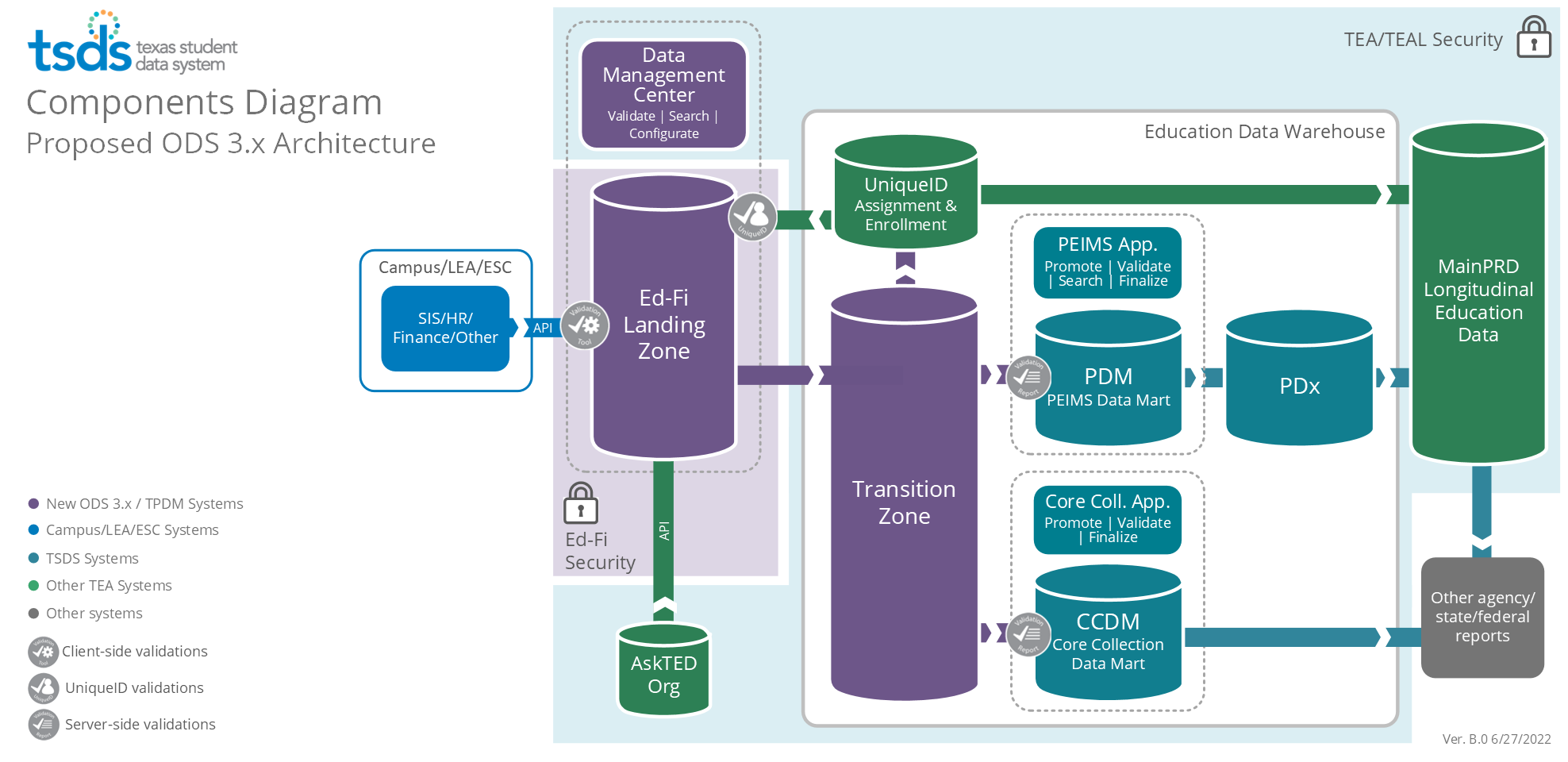 UPDATED ARCHITECTURE
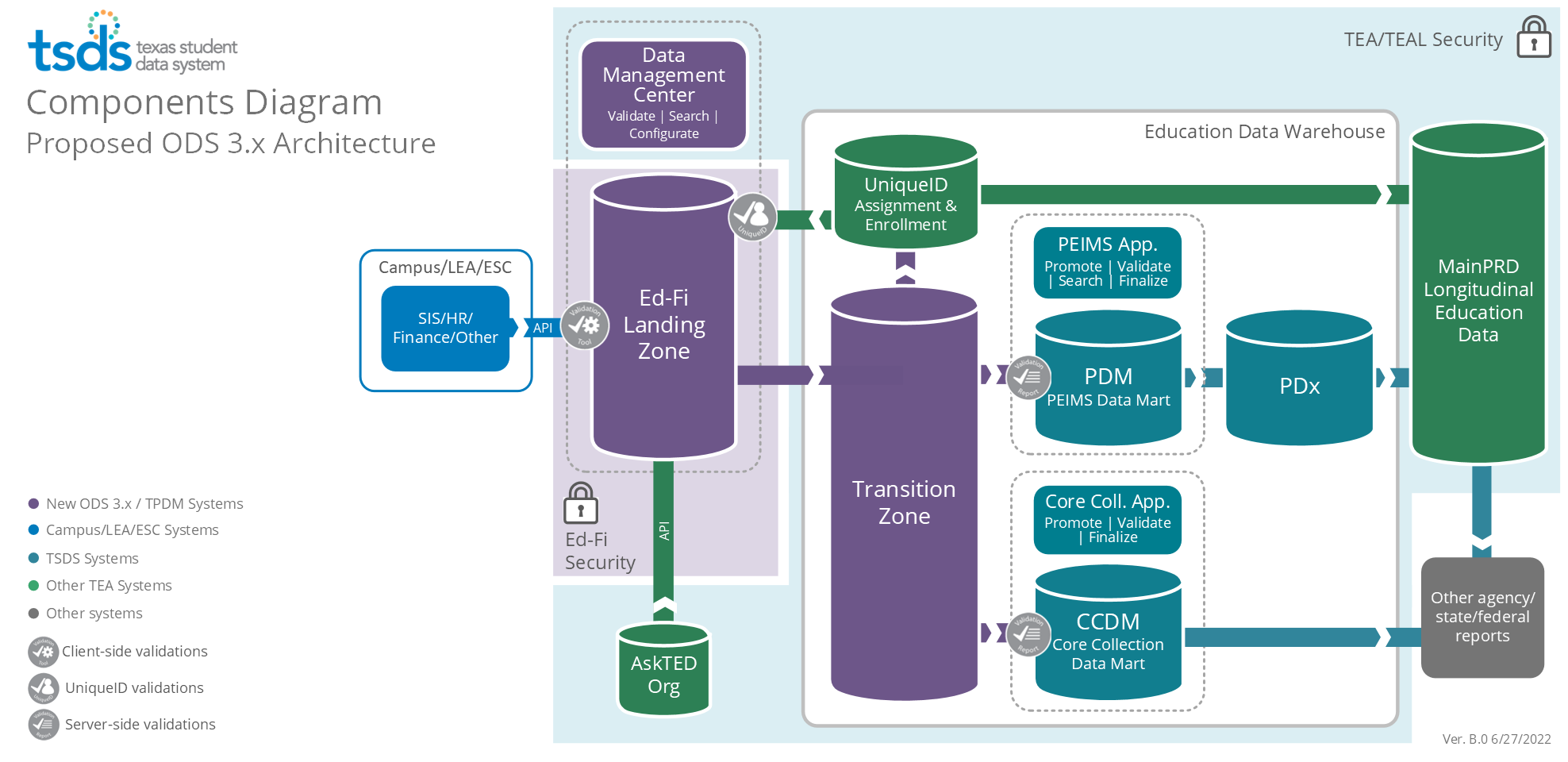 Data
Transition Zone

TEA will automatically retrieve data from Landing Zone

Data will be filtered to ensure only TSDS mandated data is loaded to Transition Zone

LEAs will promote and complete submissions as they do now
OPERATIONAL DATA STORE (ODS)
KEY CHANGES TO DATA COLLECTION
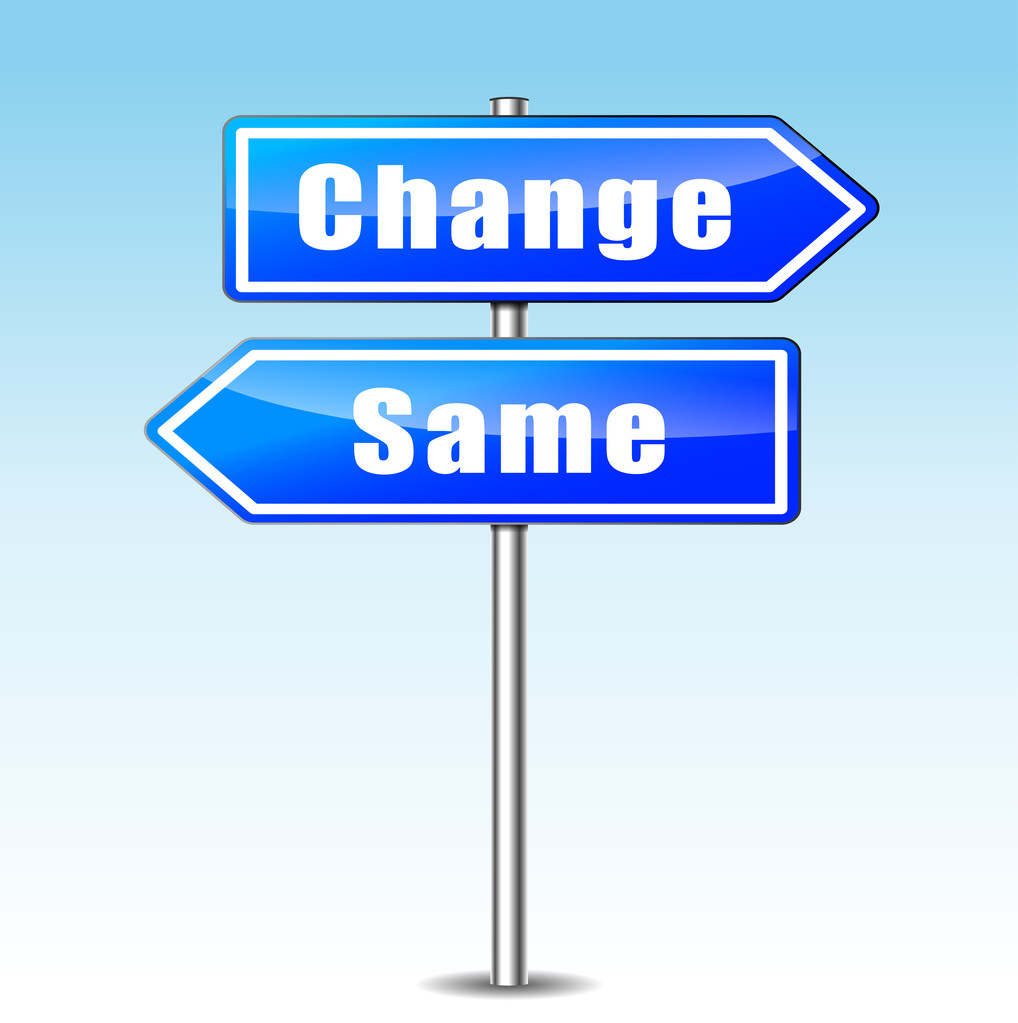 WHAT IS REMAINING THE SAME?
All processes that occur from the Transition Zone (ODS) to the data mart will remain as-is.
Reports and business rule validations will remain in downstream TSDS applications.
TEAL will continue to be utilized for authentication. 
Unique ID application will continue to be utilized for assignment for staff and students.
TSDS Web-Enabled Data Standards (TWEDS) will continue to be utilized to provide specifications and guidance.
SOFTWARE DEVELOPMENT KIT (SDK)
SDK: KEY CHANGES & DIFFERENCES
Dependency on Docker
Texas extensions and pre-populated data
ODS and API versions
MS SQL Server Express instead of PostgreSQL
API mode is “DistrictSpecific” instead of ShareInstance
Admin App will be included
Create more ODSs for different districts
Configure claim-sets
What will be different?
What remains the same?
SDK: DEMONSTRATION
DEMO
TIME
VENDOR COMMUNICATIONS & SUPPORT
Statewide Vendor Webinars

TEA will resume the statewide webinars for all vendors starting in September 2022. 

Meeting invitations for our next webinar will be sent to our vendor distribution list in August 2022.

Please contact the following mailbox to be added to the distribution list:
    
    TSDSDeployment@tea.Texas.gov
Vendor Coordination 

TEA is still in the process of hiring a dedicated TSDS ODS 3.x vendor coordinator. 

Support guidance and process will be provided during the statewide vendor webinar in September 2022. 

Pilot vendors can continue to utilize the Microsoft TEAMS channels previously established.
KEY TAKEAWAYS
PILOT END-TO-END TESTING

Vendors will need to partner with LEAs to complete end-to-end testing. 

TEA will coordinate with vendors to ensure product readiness and support capacity. 

Vendors will need to provide any necessary training on their product solutions. 

TEA will provide training and support to LEAs and ESCs on the TEA environments and applications.
FREQUENTLY ASKED QUESTIONS
Can vendors join pilot program in 2022-2023 if they were not a pilot vendor in 2021-2022?

Yes. The pilot program is open to any interested vendor, regardless if they were a pilot vendor last year. TEA strongly encourages vendors to participate in this optional opportunity. 

Vendors do not need to meet any criteria requirements to be accepted. Please contact TSDSDeployment@tea.texas.gov for any questions or to be added to the pilot program for 2022-2023.
FREQUENTLY ASKED QUESTIONS
What TEDS publication will the upcoming SDK be built upon?

The Software Development Kit (SDK) scheduled to be released in September 2022 will be built upon the ODS 3.x TEDS post addendum published on August 1, 2022. 

TEA will continue to release additional SDK updates, as necessary, based upon any TEDS changes or vendor feedback.
FREQUENTLY ASKED QUESTIONS
What support and assistance is available to vendors now?

While TEA is still in the process of hiring a dedicated TSDS ODS 3.x Vendor Coordinator, vendors can still reach out to TSDSDeployment@tea.texas.gov for assistance. 

Pilot vendors with previously established Microsoft TEAMS channels can also utilize that platform to reach out with any questions. 

TEA will be establishing a new support process for all vendors in the coming months. Information and guidance will be shared during the upcoming vendor webinar expected in September 2022.
FREQUENTLY ASKED QUESTIONS
How do pilot vendors prepare for End-to-End testing by LEAs?

TEA will be providing additional guidance and support regarding End-to-End  testing in the coming months through the scheduled statewide vendor webinars. 

Pilot vendors will need to plan for any necessary documentation and/or training that an LEA partner will need in order to integrate and utilize their product solution(s). 

TEA will assist pilot vendors and partner LEAs with the applicable security credentials needed to publish data needed for End-to-End testing.
QUESTIONS